Toán
Toán
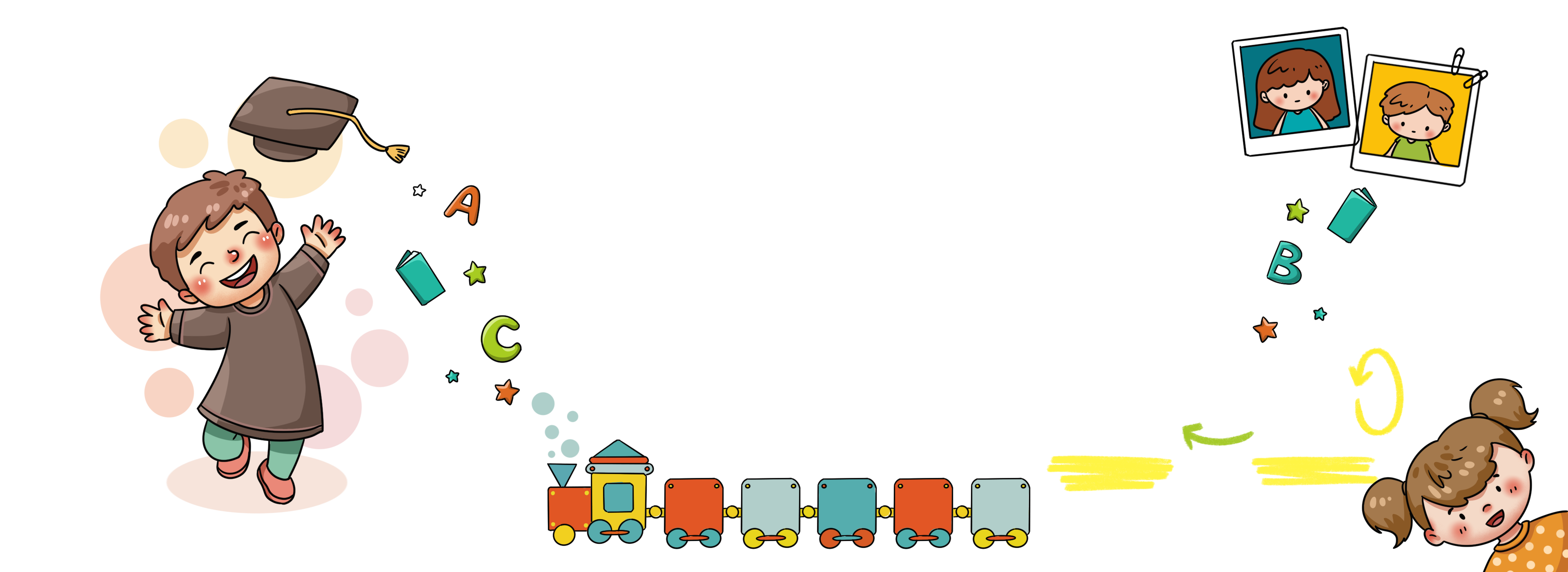 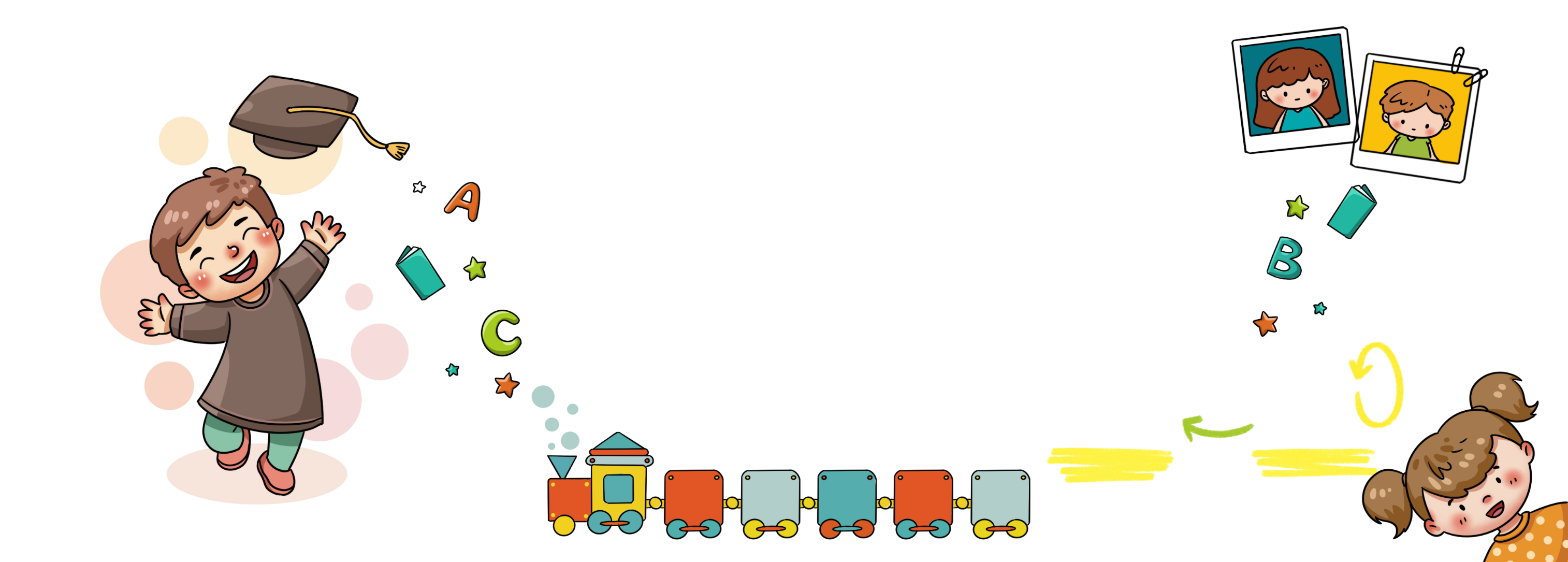 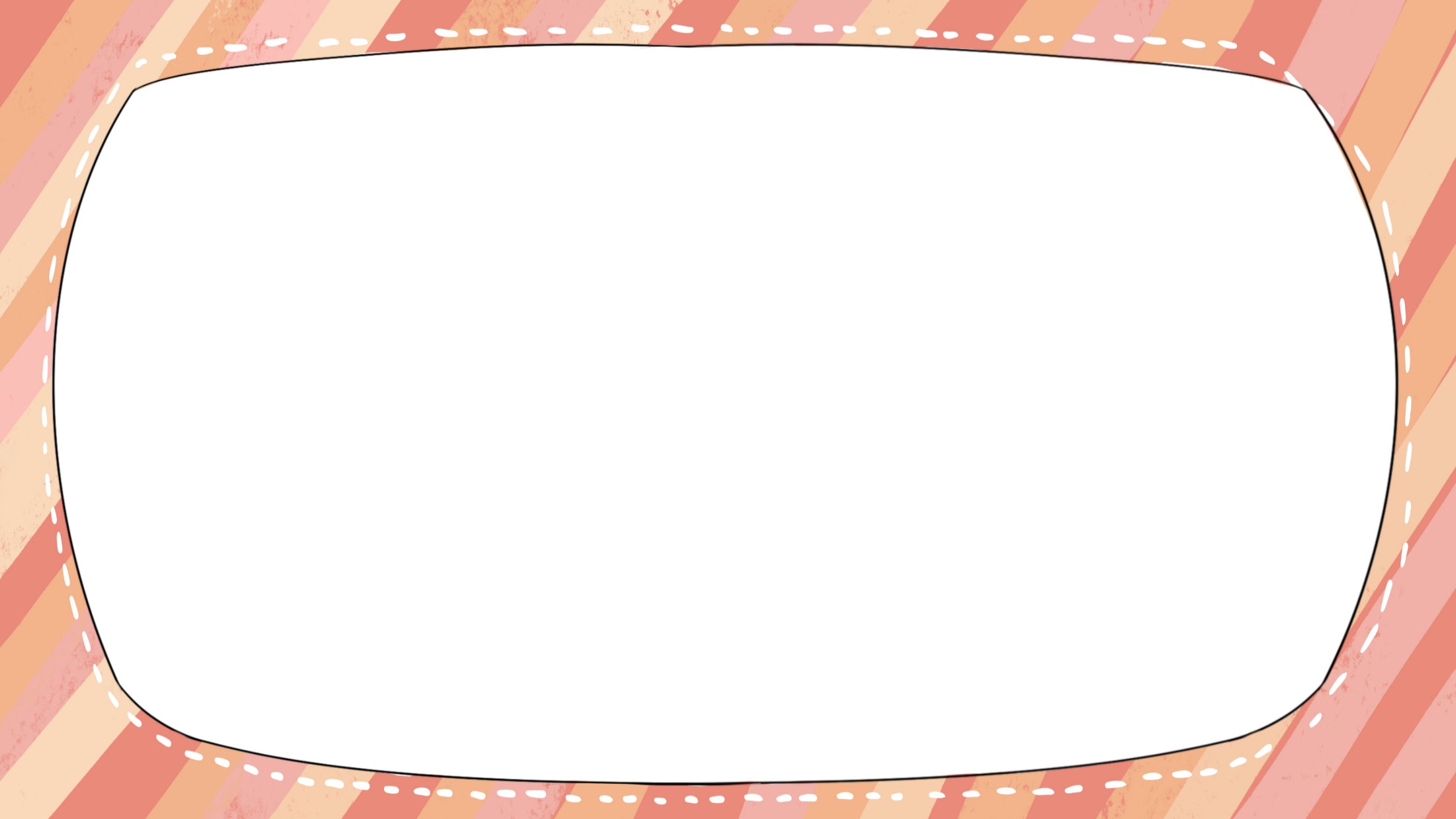 KTUTS
KTUTS
NHÂN VỚI SỐ CÓ TẬN CÙNG LÀ CHỮ SỐ 0
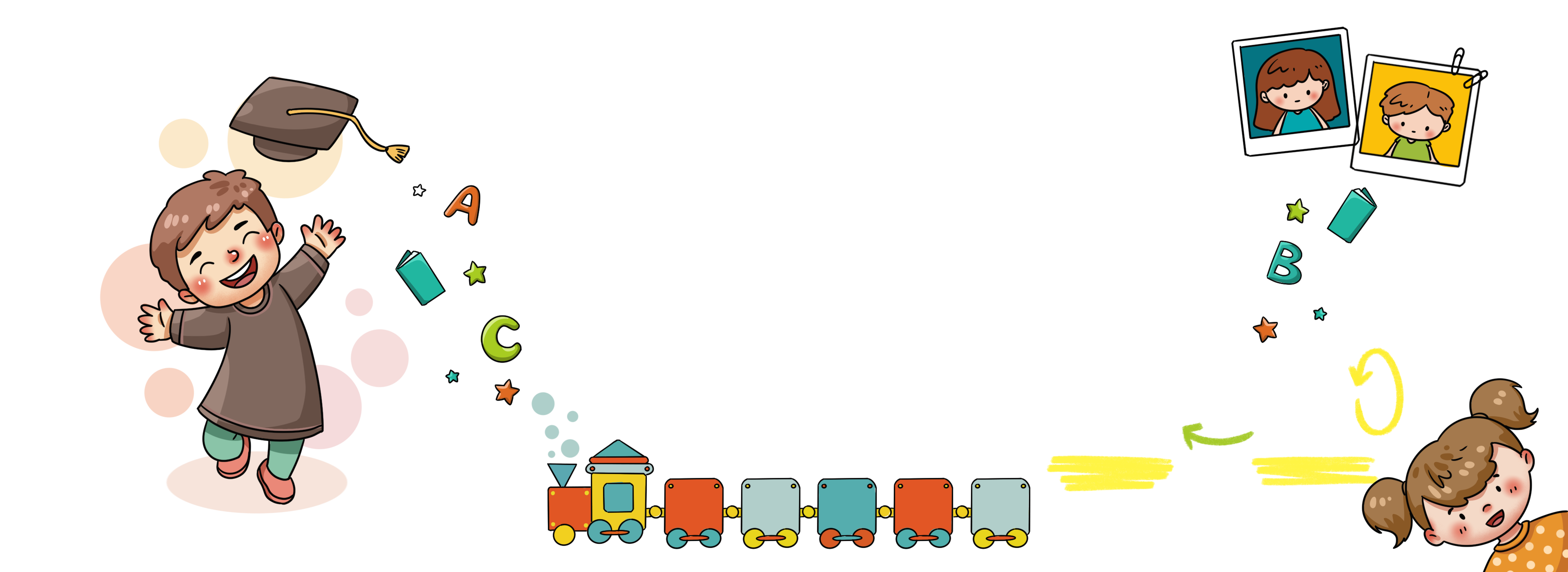 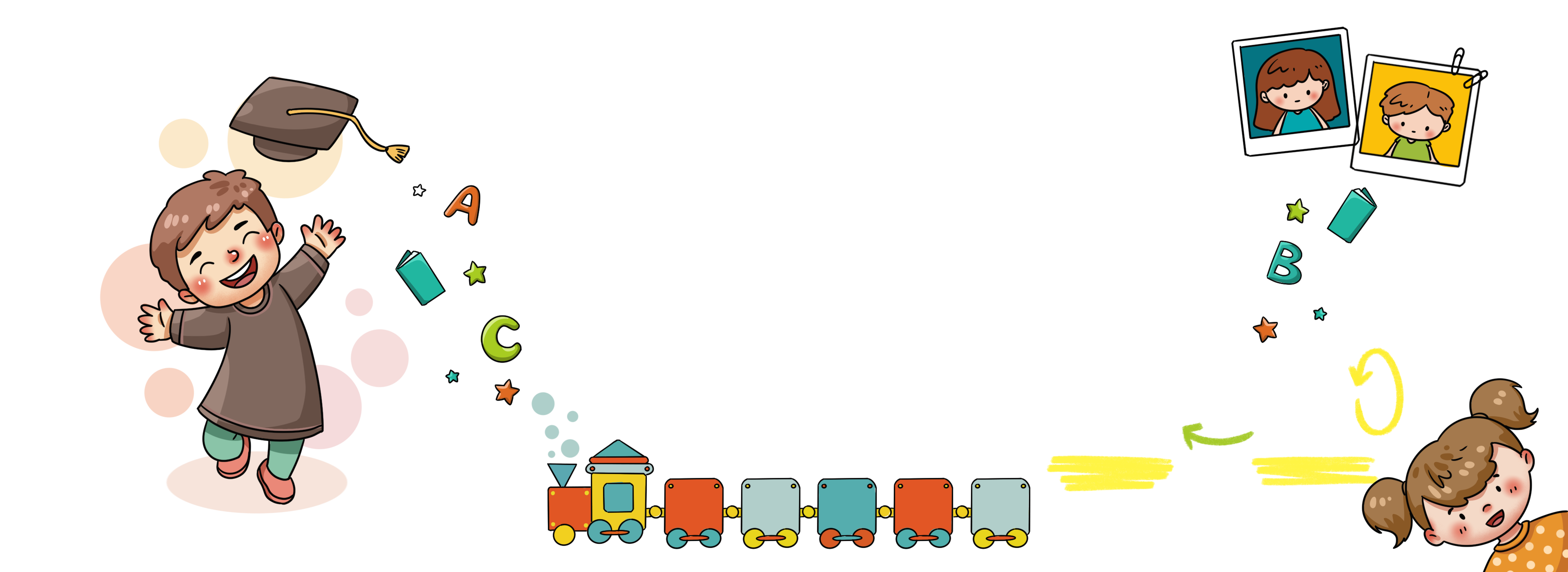 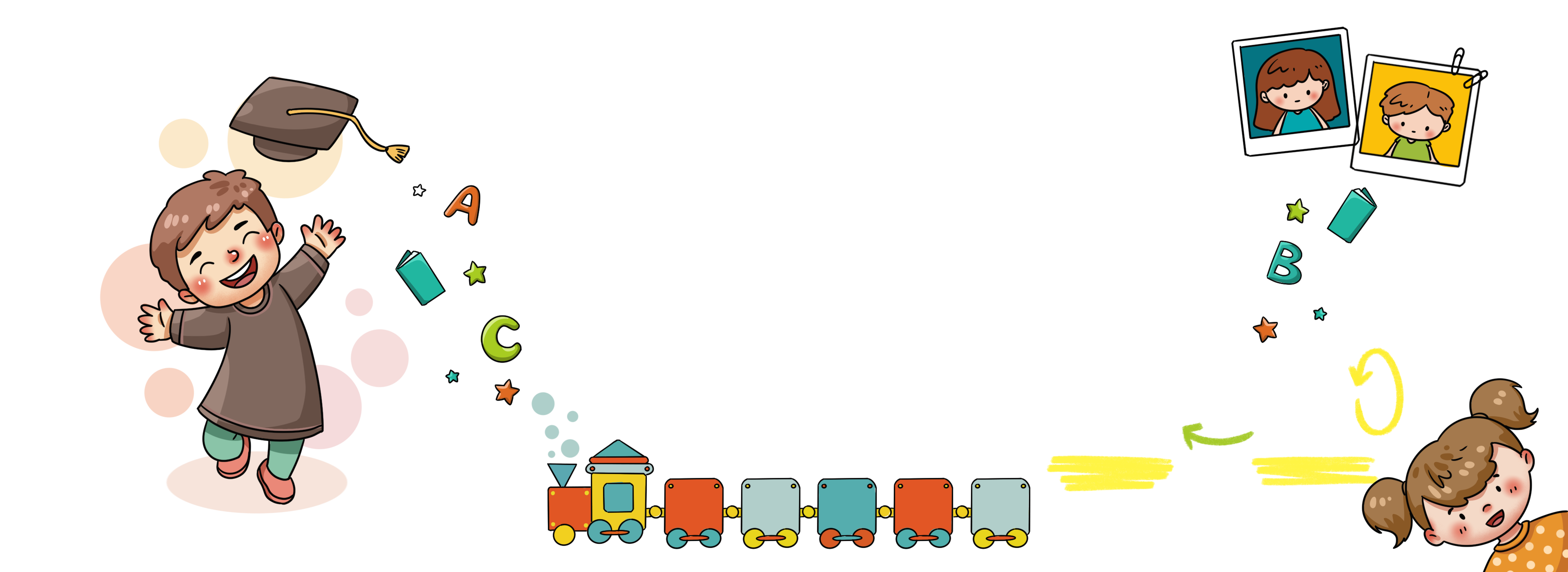 KTUTS
Tính: 		1324 x 20
? 20 có tận cùng là là bao nhiêu ?
? 20 bằng 2 nhân với mấy ?
1324 x 20 = 1324 x (2 x 10)
Hãy tính giá trị của:  1324 x (2 x 10) ?
1324 x (2 x 10) = (1324 x 2) x 10 = 2648 x 10 = 26480
? Vậy 1324 x 20 bằng bao nhiêu?
1324 x 20 bằng 26480.
? 2648 là tích của các số nào?
 2648 là tích của 1324 với 2
? Em có nhận xét gì về số 2648 và số 26480?
 26480 chính là 2648 thêm một chữ số 0 vào bên phải.
? Số 20 có mấy chữ số 0 ở tận cùng?
  Số 20 có một chữ số 0 ở tận cùng
Kết luận: “Vậy khi thực hiện nhân 1324 vơi 20 chúng ta chỉ việc thực hiện phép nhân 1324 với 2 rồi viết thêm một chữ số 0 vào bên phải tích vừa tìm được”
Hãy đặt tính và thực hiện tính 1324 x 20 ?
- Viết chữ số 0 vào hàng đơn vị của tích
1324
- 2 nhân 4 bằng 8, viết 8 vào bên trái 0
x
20
- 2 nhân 2 bằng 4, viết 4 vào bên trái 8
- 2 nhân 3 bằng 6, viết 6 vào bên trái 4
2
6
4
8
0
- 2 nhân 1 bằng 2, viết 2 vào bên trái 6
Nhân các số có tận cùng là chữ số 0
Tính: 		230 x 70
? Hãy tách số 230 thành tích của một số nhân với 10 ?
 230 = 23 x 10
? Hãy tách số 230 thành tích của một số nhân với 10 ?
 230 = 23 x 10
? Hãy tách tiếp số 70 thành tích của một số nhân với 10 ?
 70 = 7 x 10
 230 x 70 = (23 x 10) x (7 x 10)
? Hãy áp dụng tính chất giao hoán và tính chất kết hợp của phép nhân để tính giá trị biểu thức  (23 x 10) x (7 x10)
 (23 x 10) x (7 x 10)= (23x7) x (10 x 10) = 161 x 100 = 16100
  161 là tích của 23 và 7
? 161 là tích của những số nào?
? Em có nhận xét gì về số 161 và 16100 ?
16100 là 161 thêm hai chữ số 0 vào bên phải
  Số 230 có một chữ số 0 ở tận cùng
? Số 230 có mấy chữ sô 0 ở tận cùng ?
  Số 70 có một chữ số 0 ở tận cùng
? Số 70 có mấy chữ sô 0 ở tận cùng ?
? Cả hai thừa số của phép nhân 230 x 70 có tất cả mấy chữ số 0 ở tận cùng?
  Có hai chữ số 0 ở tận cùng
Kết luận: “Khi thực hiện nhân 230 với 10 chúng ta chỉ việc thực hiện phép nhân 230 với 10 rồi viết thêm hai chữ số 0 vào bên phải tích vừa tìm được”
Hãy đặt tính và thực hiện tính 230 x 10
- Viết hai chữ số 0 vào hàng đơn vị và hàng chục
230
x
- 7 nhân 3 bằng 21, viết 1 vào bên trái 0, nhớ 2
10
- 7 nhân 2 bằng 14, thêm 2 bằng 16,viết 6 vào bên trái 1
1
6
1
0
0
Bài 1: Đặt tính rồi tính ?
a, 1342 x 40
b, 13546 x 30
c, 5642 x 200
Bài làm
a, 1342 x 40
b, 13546 x 30
c, 5642 x 200
5642
1342
13546
x
x
x
200
40
30
5
3
11
2
8
4
0
0
6
8
0
4
0
6
3
8
0
Bài 2: Tính ?
a, 1326 x 300
b, 3450 x 20
c, 1450 x 800
Bài làm
a, 1326 x 300
b, 3450 x 20
c, 1450 x 800
1450
1326
3450
x
x
x
800
300
20
3
9
7
11
6
0
0
0
0
8
0
0
6
9
0
0
0
Bài 3:
Một bao gạo cân nặng 50 kg, một bao ngô cân nặng 60 kg. Một xe ô tô chở 30 bao gạo và 40 bao ngô. Hỏi xe ô tô đó chở tất cả bao nhiêu kg gạo và ngô ?
Bài làm
Ô tô đó chở số gạo là:
50 x 30 = 1500 (kg)
Ô tô đó chở số ngô là:
60 x 40 = 2400 (kg)
Ô tô đó chở tất cả số gạo và số ngô là:
1500 + 2400 = 3900 (kg)
Đáp số: 3900 kg gạo và ngô
Bài 4:
Một tấm kính hình chữ nhật có chiều rộng 30 cm, chiều dài gấp đôi chiều rộng. Tính diện tích của tấm kính đó ?
Bài làm
Chiều dài tấm kính đó là:
30 x 2 = 60 (cm)
Diện tích của tấm kính đó là:
60 x 30 = 1800 (cm2)
Đáp số: 1800 cm2
THE END
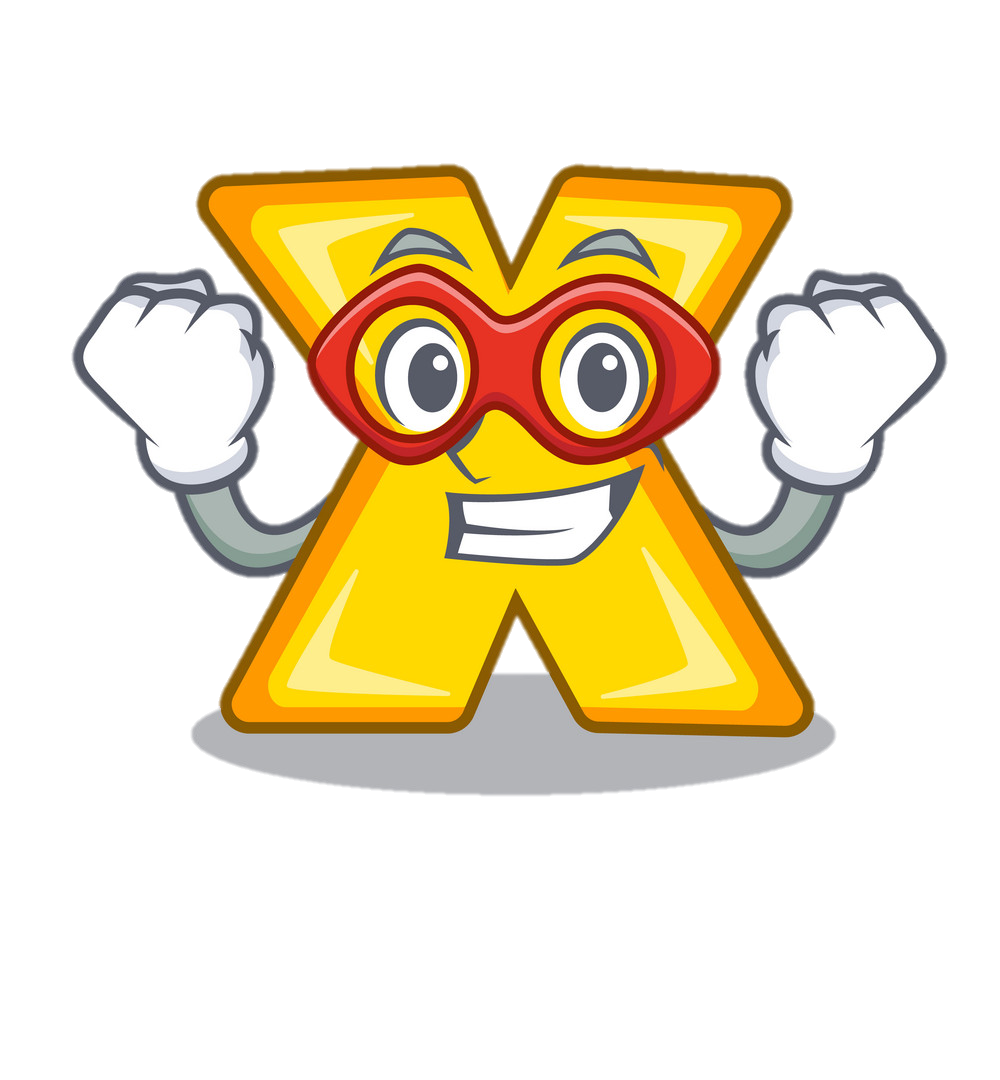 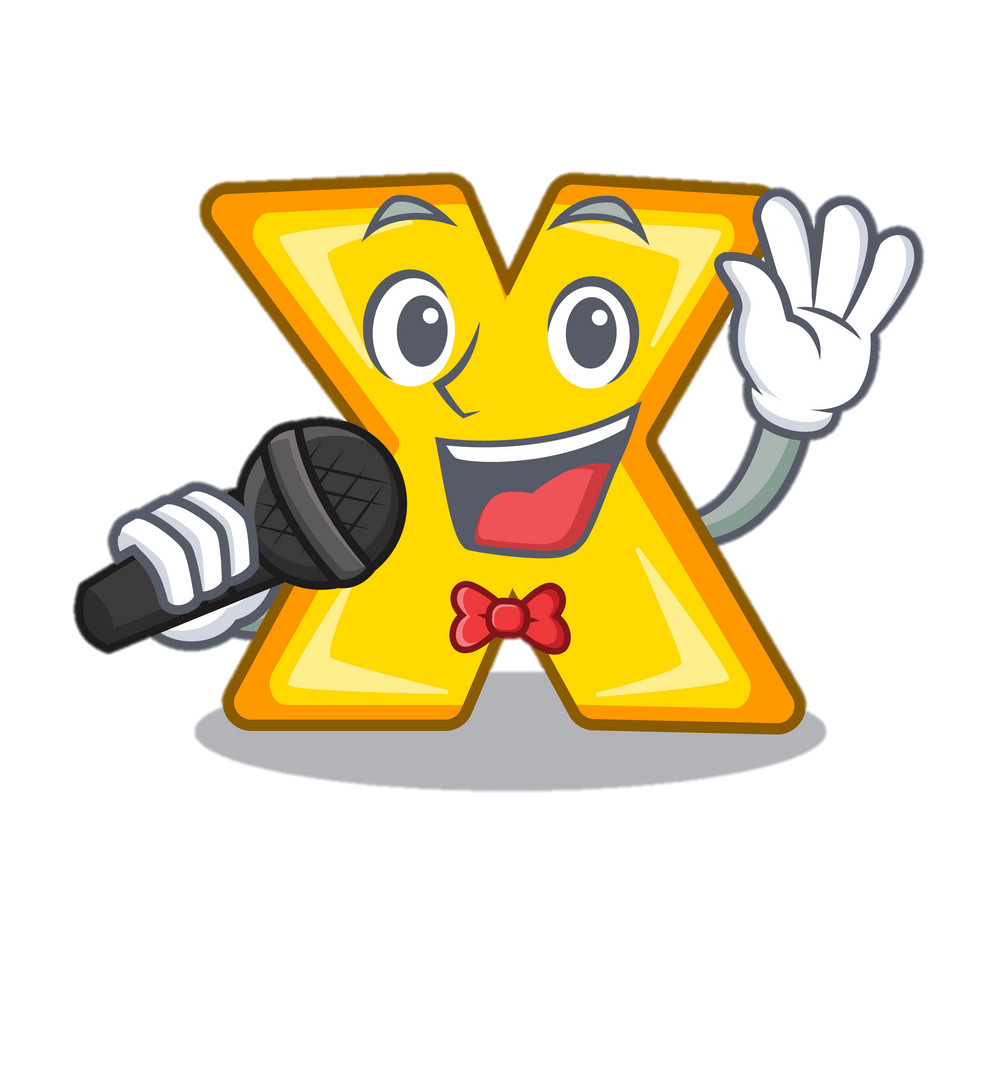 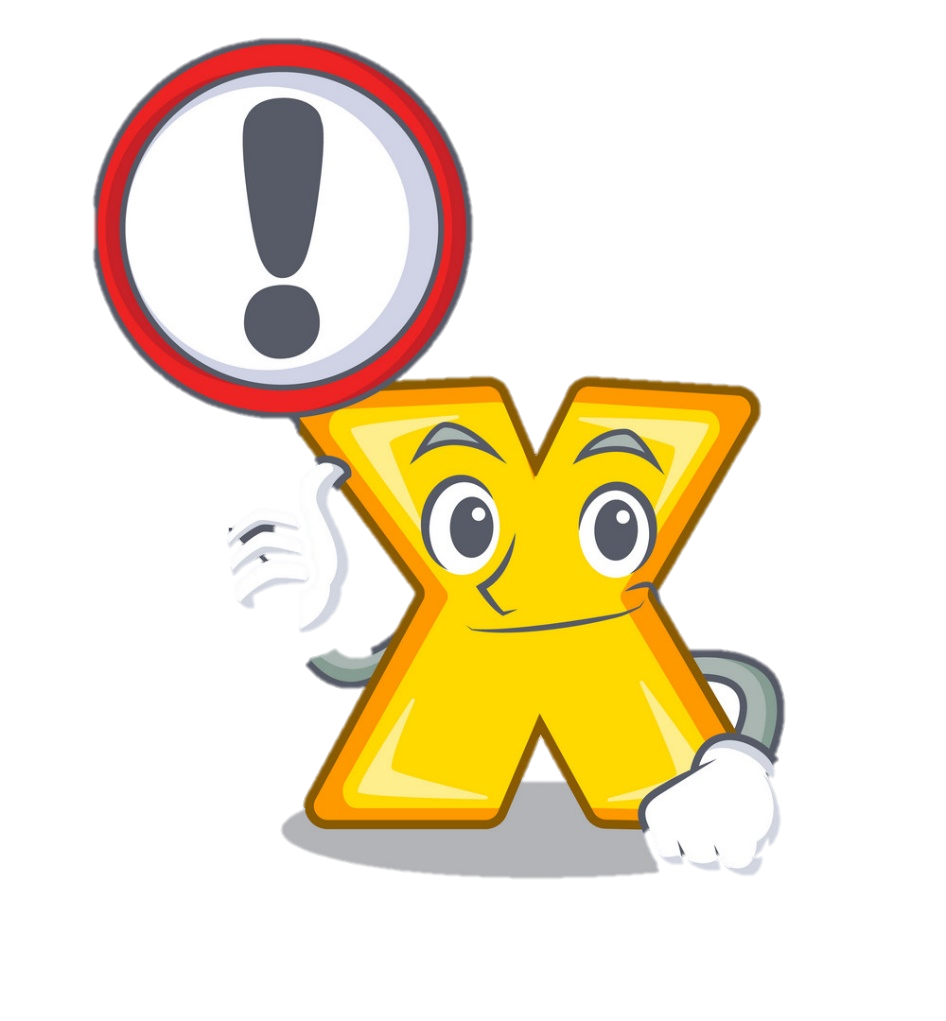 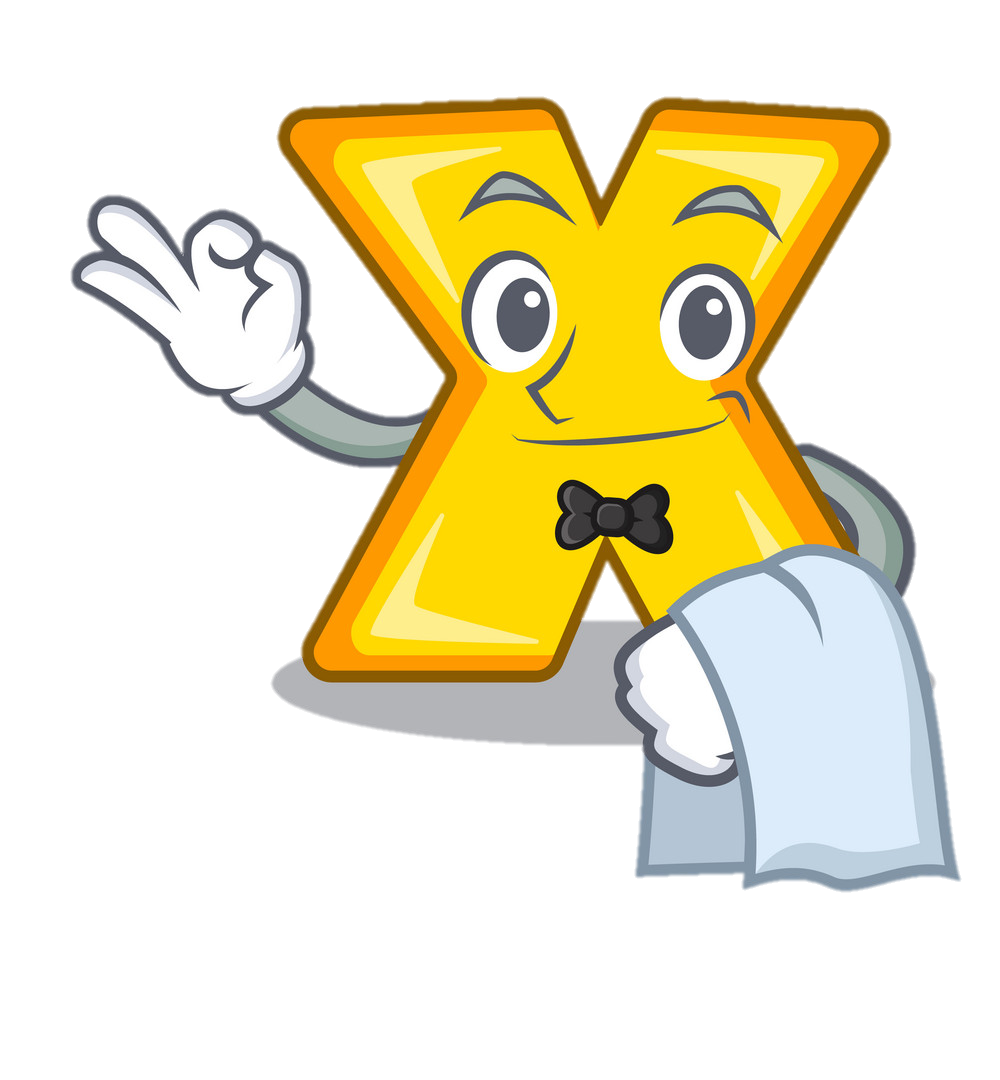 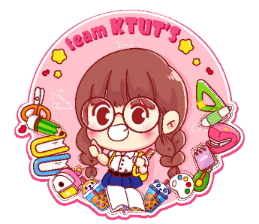